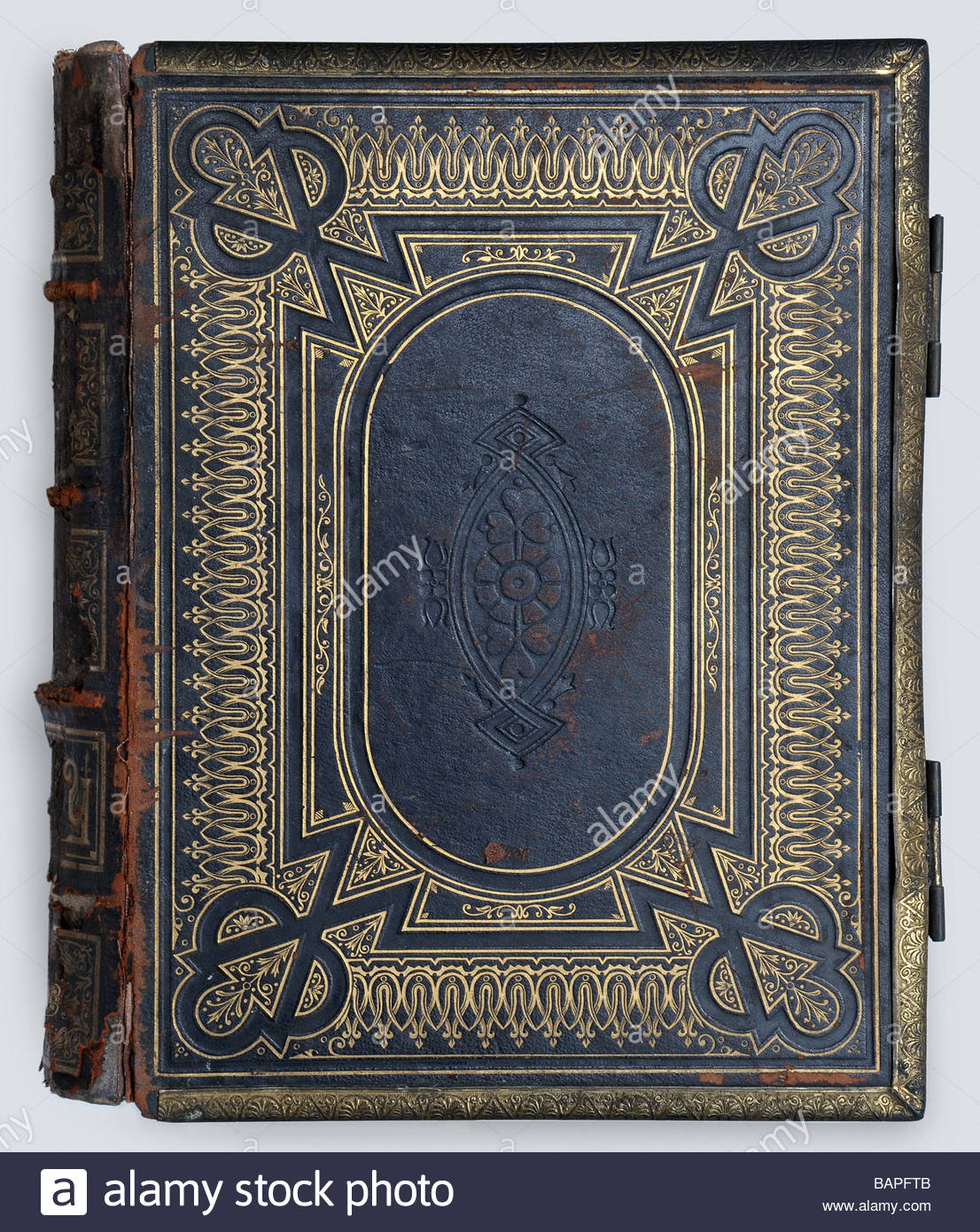 Dragon
Hunter’s Guide to
Local
Dragons
Dragon Hunter’s Guide to Local Dragons
How to write an entry for the guide book
Today’s first task – optional task
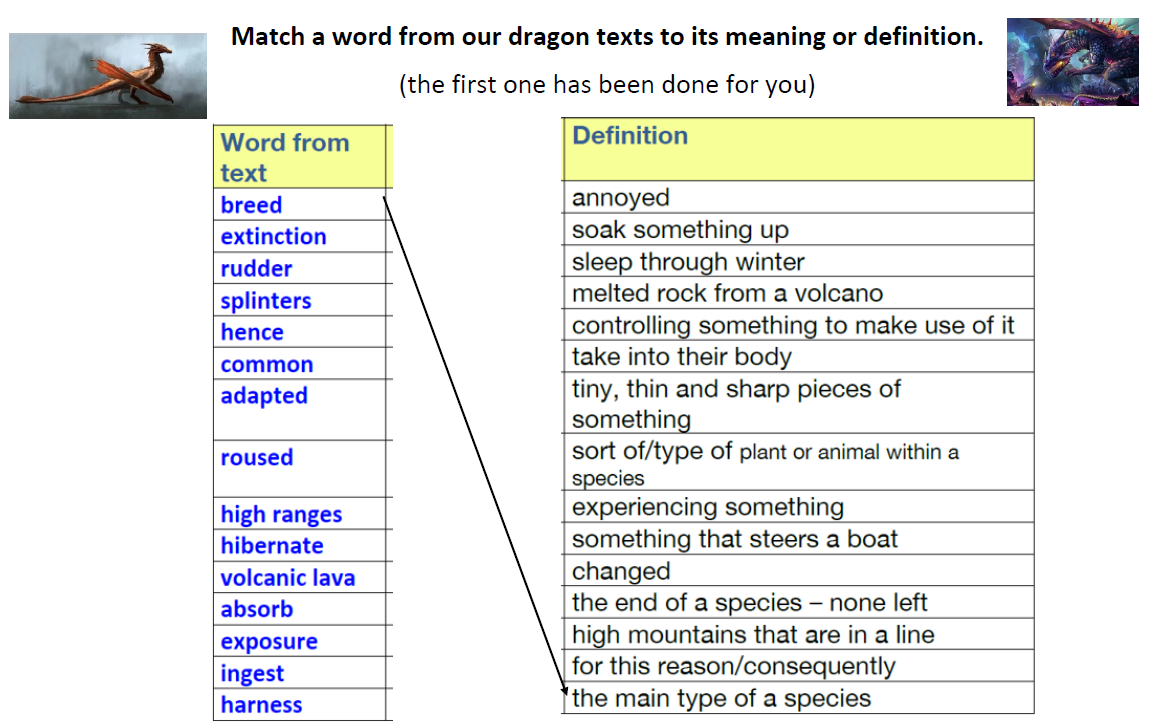 Today’s second task – optional task
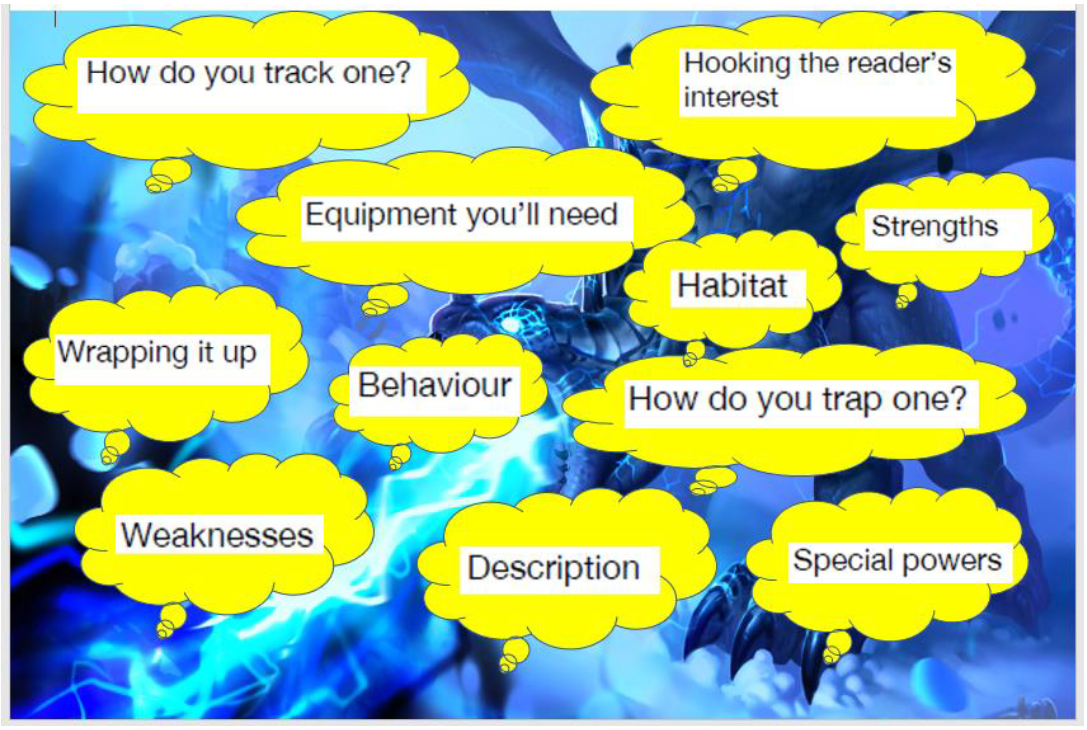 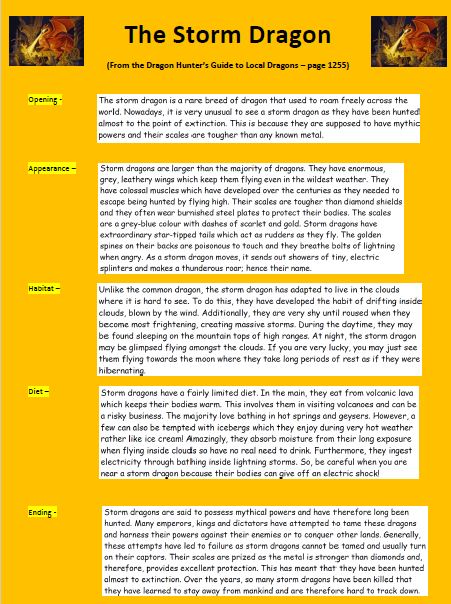 Today’s third task
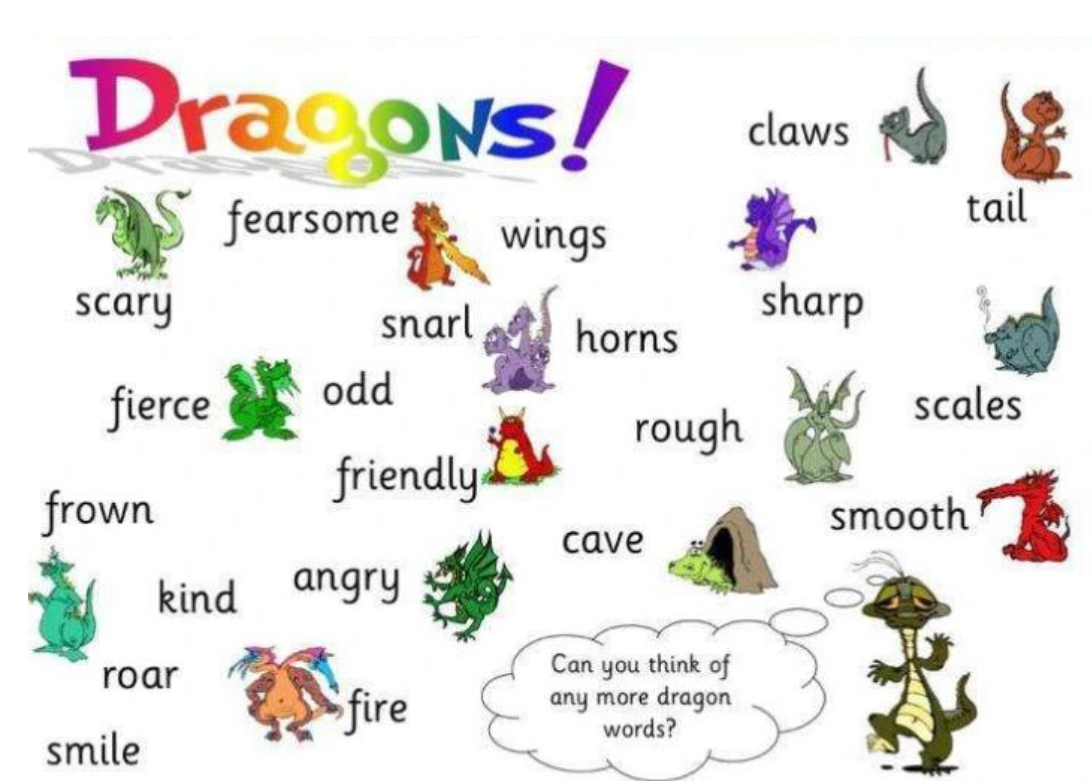 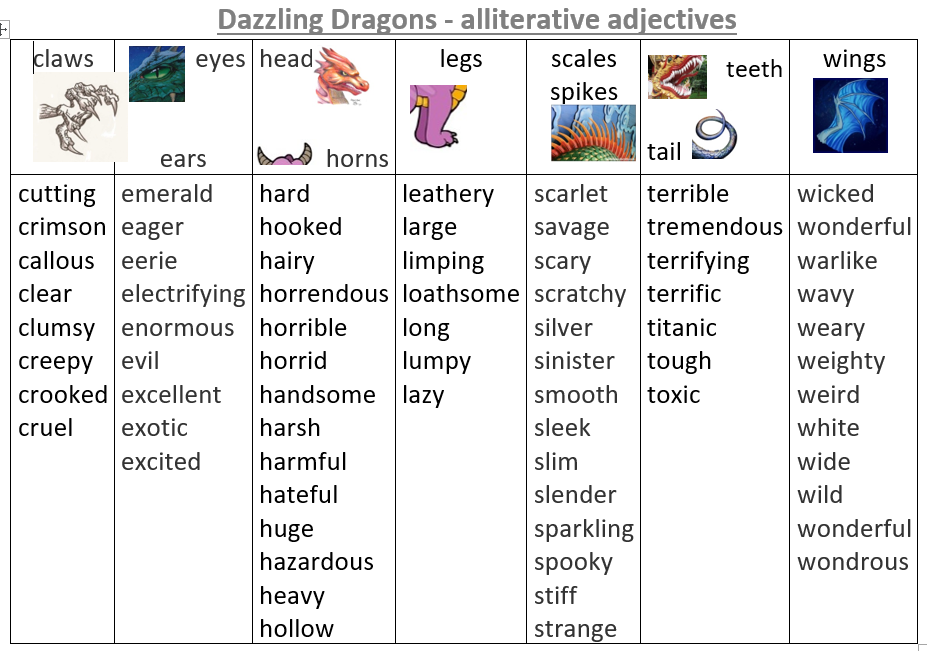 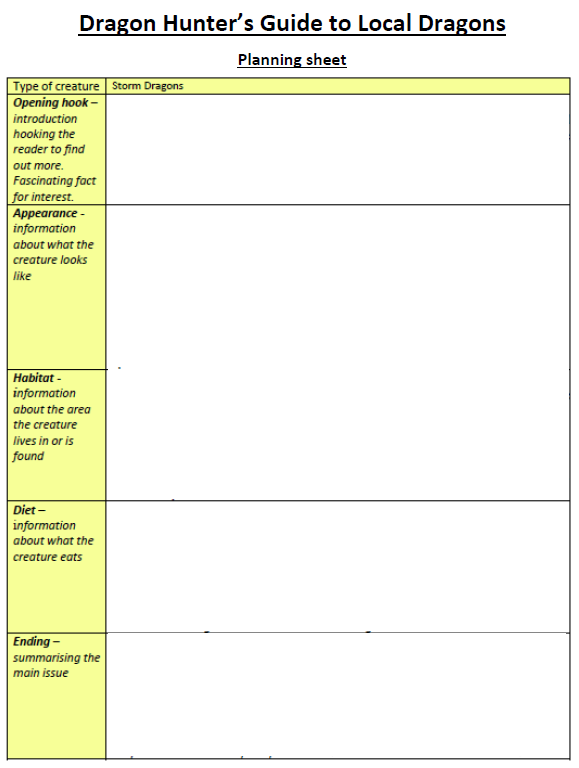 Today’s fourth task
So, today you are going to…

*Complete the first two optional tasks if you think you have time – you could always return to these at the end
* Read the WAGOLL – ‘The Storm Dragon’
* Collect useful words and phrases from your word mats and today’s WAGOLL
* Plan your Guide book entry using the planning sheet and the WAGOLL to help you
* Begin to write your entry for the Guide book